ИНТЕЛЛЕКТУАЛЬНОЕ КАЗИНО
Игра по русскому языку и литературе в 7-8 классах
1.
2.
3.
Владимир Иванович Даль
Сергей Иванович Ожегов
Дмитрий Николаевич Ушаков
«ОДЕНЬ ЛИТЕРАТУРНОГО ГЕРОЯ»
Цилиндр,  рубашка, сшитая матерью, белые носки, краги, старый пиджак не по размеру, белая рубашка с жёстким стоячим  воротником, ботфорты, узкие светлые панталоны на штрипках, костюм из шерстяной ткани, подвязки, атласная лента, махровый халат, пончо, светло-зеленые штаны, перешитые из отцовских, фрак, высокие сапоги мягкой кожи, туфли с небольшим каблуком, шляпа из фетра с перьями, узкие брюки со стрелками, перчатки, армяк, военный сюртук (мундир) с эполетами, картуз,  короткий жилет, трость, манишка, кринолин, брегет, чирки.
«Уроки французского» В.Г.Распутина
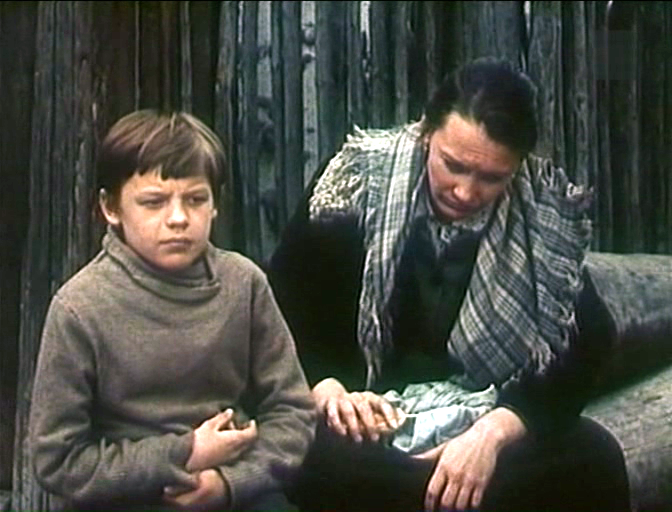 «ОДЕНЬ ЛИТЕРАТУРНОГО ГЕРОЯ»
Цилиндр, рубашка, сшитая матерью, белые носки, краги, старый пиджак не по размеру, белая рубашка с жёстким стоячим  воротником, ботфорты, узкие светлые панталоны на штрипках, костюм из шерстяной ткани, подвязки, атласная лента, махровый халат, пончо, светло-зеленые штаны, перешитые из отцовских, фрак, высокие сапоги мягкой кожи, туфли с небольшим каблуком, шляпа из фетра с перьями, узкие брюки со стрелками, перчатки, армяк, военный сюртук (мундир) с эполетами, картуз,  короткий жилет, трость, манишка, кринолин, брегет, чирки.
«Уроки французского» В.Г.Распутина
«…перед ней крючился на парте тощий диковатый мальчишка с разбитым лицом, неопрятный без матери и одинокий, в старом, застиранном пиджачишке на обвислых плечах, который впору был на груди, но из которого далеко вылезали руки; в перешитых из отцовских галифе и заправленных в чирки марких светло-зеленых штанах со следами вчерашней драки. Я еще раньше заметил, с каким любопытством поглядывает Лидия Михайловна на мою обувку. Из всего класса в чирках ходил только я».
чИрки
«Модные слова»
Тинэйджер – 
Триллер – 
Гламурный –
«Модные слова»
Тинэйджер – подросток с 13 до 19 лет.
Триллер – книга или фильм, вызывающая нарастающее чувство страха.
Гламурный – модный, с шиком.
«Как баяли на Каргополье в старину»
Скибка – 
Тата (тятя) – 
Утиральник – 
Хамкать –  
Исподки –
«Как баяли на Каргополье в старину»
Скибка – кусок хлеба
Тата (тятя) – папа
Утиральник – полотенце
Хамкать –  зевать
Исподки – рукавицы, варежки
«Узнай героя»
«Узнай героя»
«Узнай героя»
Этимология
1. Пономарёв                    а) делал бочки
2. Скорняков                    б) шил тулупы
3. Бондарев                      в) служил в суде
4. Сыромятников             г) выделывал кожу
5. Стряпчев                      д) служил в церкви
Этимология
1. Пономарёв                    а) служил в церкви
2. Скорняков                    б) шил тулупы
3. Бондарев                      в) делал бочки
4. Сыромятников             г) выделывал кожу
5. Стряпчев                      д) служил в суде
Закончи пословицу
Волка бояться…     вылетит не поймаешь.
Жизнь прожить …      а лень портит.
Лучше поздно…      сажа бела.
Труд человека кормит… хорошо кончается.
Дела как …      чем никогда.
Худой мир лучше…       не поле перейти.
Хлеб - батюшка …   доброй ссоры.
Все хорошо, что…  вода – матушка.
Слово не воробей…    в лес не ходить.
Закончи пословицу
Волка бояться – в лес не ходить.
Жизнь прожить – не поле перейти.
Лучше поздно, чем никогда.
Труд человека кормит, а лень портит.
Дела как сажа бела.
Худой мир лучше доброй ссоры.
Хлеб – батюшка, вода – матушка.
Все хорошо, что хорошо кончается.
Слово не воробей, вылетит – не поймаешь.
ЧЁРНЫЙ ЯЩИК
Устаревшие слова
Выя – 
десница –
рамена –
длань – 
чело –
уста –
 ланиты –
 перста – 
шуйца –
Устаревшие слова
Выя - шея; 
десница- правая рука; 
рамена – плечи, 
длань - ладонь; 
чело-лоб; 
уста-губы, 
ланиты-щеки, 
перста – пальцы, 
шуйца- левая рука.
Ура глаголу!
«Светает. Звонит, просыпаюсь, не встаю, сплю…Будит, сердится: «Опаздываешь!» Встаю, одеваюсь, умываюсь…»
К.И.Чуковский
«Живой как жизнь» (1962 г)